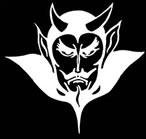 Devil physicsThe baddest class on campusIB Physics
Tsokos Option b-2BThermodynamics(B2.6 thru B2.9)
Essential Idea:
The first law of thermodynamics relates the change in internal energy of a system to the energy transferred and the work done. The entropy of the universe tends to a maximum.
Nature Of Science:
Variety of perspectives:  With three alternative and equivalent statements of the second law of thermodynamics, this area of physics demonstrates the collaboration and testing involved in confirming abstract notions such as this.
International-Mindedness:
The development of this topic was the subject of intense debate between scientists of many countries in the 19th century.
Understandings:
The first law of thermodynamics 
The second law of thermodynamics 
Entropy 
Cyclic processes and pV diagrams 
Isovolumetric, isobaric, isothermal and adiabatic processes 
Carnot cycle 
Thermal efficiency
Applications And Skills:
Describing the first law of thermodynamics as a statement of conservation of energy 
Explaining sign convention used when stating the first law of thermodynamics as Q = ΔU + W
Solving problems involving the first law of thermodynamics
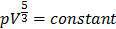 Applications And Skills:
Describing the second law of thermodynamics in Clausius form, Kelvin form and as a consequence of entropy 
Describing examples of processes in terms of entropy change 
Solving problems involving entropy changes
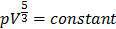 Applications And Skills:
Sketching and interpreting cyclic processes 
Solving problems for adiabatic processes for monatomic gases using pV5/3 = constant
Solving problems involving thermal efficiency
Guidance:
If cycles other than the Carnot cycle are used quantitatively, full details will be provided 
Only graphical analysis will be required for determination of work done on a pV diagram when pressure is not constant
Data Booklet Reference:
(for monatomic gases)
Utilization:
This work leads directly to the concept of the heat engines that play such a large role in modern society 
The possibility of the heat death of the universe is based on ever-increasing entropy 
Chemistry of entropy (see Chemistry sub-topic 15.2)
Aims:
Aim 5: development of the second law demonstrates the collaboration involved in scientific pursuits 
Aim 10: the relationships and similarities between scientific disciplines are particularly apparent here
Reading Activity Questions?
Introductory Video: Efficiency and the Second Law of Thermodynamics
Second Law of Thermodynamics
Impossible processes consistent with the First Law
The spontaneous (i.e. without the action of another agent) transfer of thermal energy from a cold body to a hotter body
The air in a room suddenly occupying just one half of the room and leaving the other half empty
A glass of water at room temperature suddenly freezing, causing the temperature of the room to rise
Second Law of Thermodynamics
Order and Disorder – Consider a bowling ball rolled down the hall in between classes
Between collision with students and friction, the ball eventually comes to a stop.
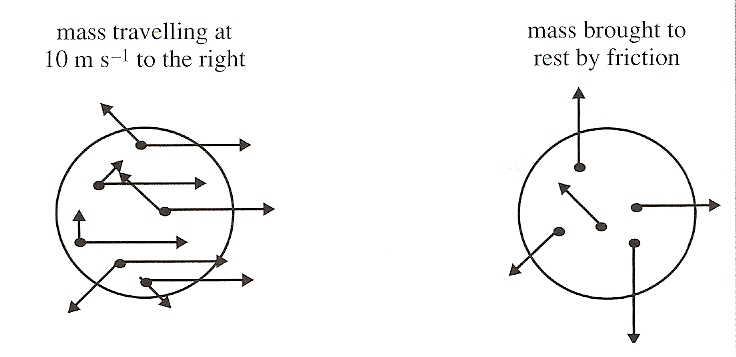 Second Law of Thermodynamics
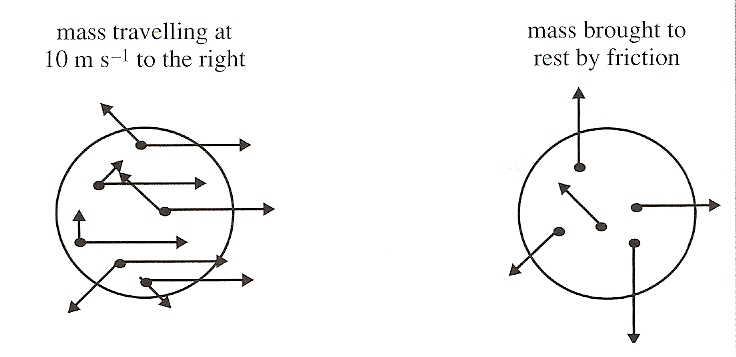 Once the ball comes to a stop, the ordered kinetic energy can’t be recovered because it has been degraded.
All that is left is the disordered heat energy caused by friction
Second Law of Thermodynamics
The Second Law of Thermodynamics deals with  the limitations imposed on heat engines, devices whose aim is to convert thermal energy (disordered energy) into mechanical energy (ordered energy).
Second Law of Thermodynamics
Reversibility
All natural processes are irreversible
They lead to a state of increased disorder
Measure of Disorder – Entropy
State function – once the state of the function is specified, so is the entropy
Entropy
During an isothermal expansion of a gas, the gas must receive heat
During an isothermal compression of a gas, the gas expels heat
The net change in entropy is zero
Entropy
The entropy of heat flowing from a hot object to a cold one
The hot object loses heat, the cold one gains heat
Entropy increases
Entropy
The entropy of heat flowing to a hot object from a cold one
The hot object gains heat, the cold one loses heat
Entropy decreases
Ain’t Gonna Happen!
Second Law of Thermodynamics (finally!)
General Statement:
The entropy of an isolated system never decreases.  In such a system, entropy increases in realistic irreversible processes and stays the same in theoretical, idealized reversible processes.
Other Statements:
It is impossible for thermal energy to flow from a cold to a hot object without performing work.
It is impossible, in a cyclic process, to completely convert heat into mechanical work.
Video: Cyclic Heat Engines
Heat Engines
A device that converts thermal energy into work
A hot reservoir at temperature TH transfers heat into the engine
Think of the engine as a cylinder of gas with a movable piston
The expanding gas pushes the piston which does mechanical work
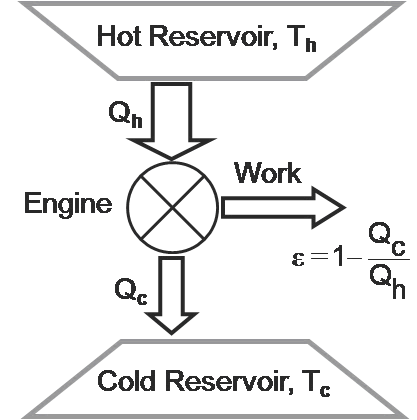 Heat Engines
A device that converts thermal energy into work
Not all of the heat can be turned into mechanical work
Some is ejected into a sink, or cold reservoir, at temperature TC
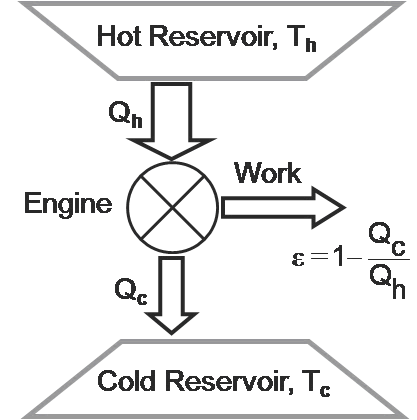 Heat Engines
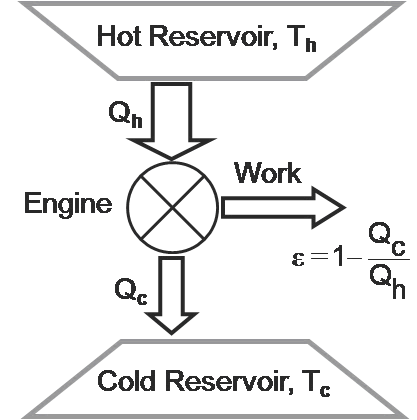 A device that converts thermal energy into work
If we assume the temperature (internal energy) remains constant, the work done is equal to heat in QH minus heat out QC
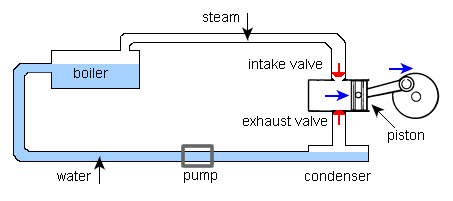 Heat Engines
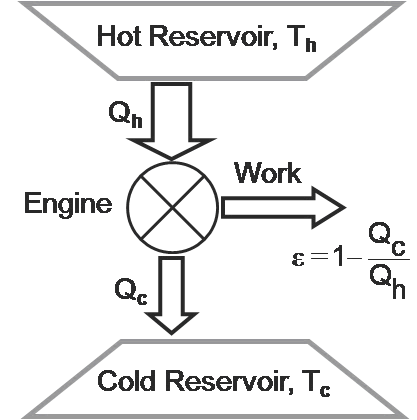 A device that converts thermal energy into work
Refrigerators and heat pumps use mechanical work to remove heat
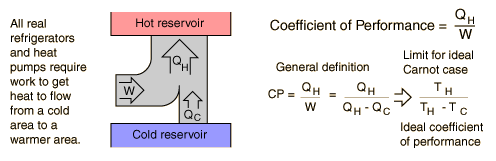 Heat Engines
Not all of the heat can be turned into mechanical work
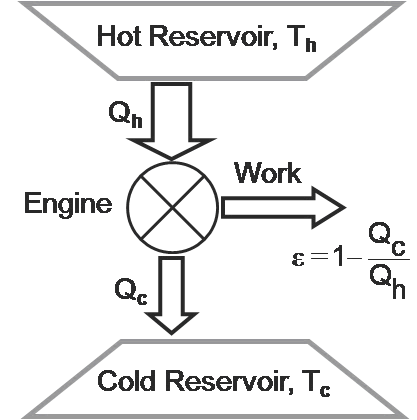 Carnot Engine
No engine is more efficient than a Carnot engine operating between the same temperatures.
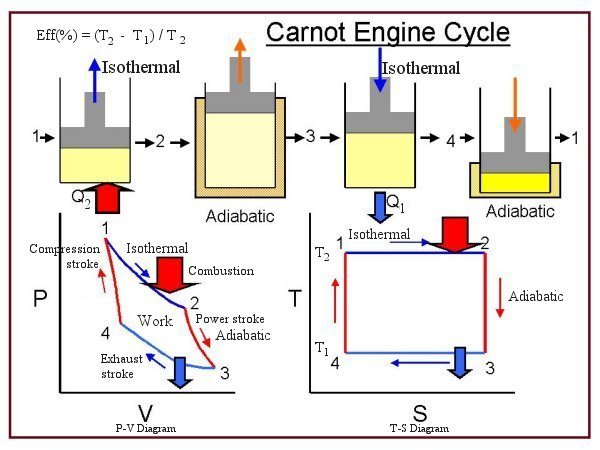 Carnot Engine
Carnot Engine
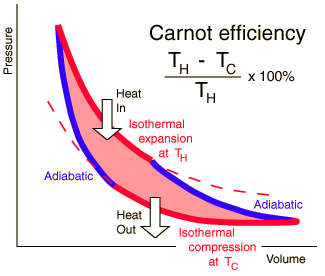 Starts with an isothermal compression (work done on the gas and heat is extracted, QC)
Next the gas is further compressed adiabatically (work done on the gas and increase in temperature)
Carnot Engine
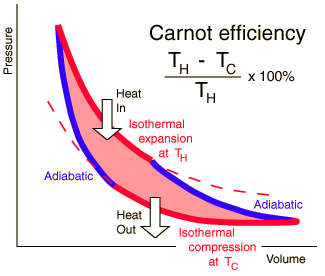 Gas then expands isothermally (work done by the gas, heat QH is drawn in from the hot reservoir)
Lastly, the gas continues to expand but now adiabatically (work done by the gas, decrease in temperature)
Carnot Engine
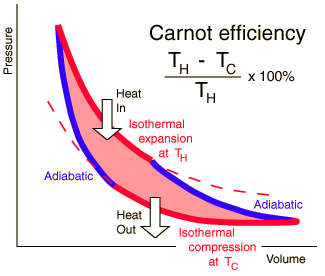 Since heat is exchanged during isothermal processes,





And efficiency becomes
Energy Degradation
The flow of energy from a hotter to a colder object tends to equalize the two temperatures and deprives us of the opportunity to do work.
Energy Degradation
It is a consequence of the second law that energy, while always being conserved, becomes less useful – this is energy degradation.
Energy Degradation of the Universe
Consider the universe to be a big bag of gas
As far as we know, the universe is a closed system – no heat is entering the universe
Since the universe is expanding, positive work is being done
Energy Degradation of the Universe
Thus the internal energy of the universe, i.e. its temperature, is constantly decreasing
This aligns with the idea that the temperature during the BIG BANG was millions of degrees and today, wavelength measurements of electromagnetic radiation left over from the BIG BANG show the temperature
of the universe to be about
2.7K
Energy Degradation of the Universe
The inevitable result of the constant cooling of the universe is,
Energy Degradation of the Universe
HEAT DEATH OF THE UNIVERSE
COMING TO A THEATER NEAR YOU,
JUN  6, 2016
Understandings:
The first law of thermodynamics 
The second law of thermodynamics 
Entropy 
Cyclic processes and pV diagrams 
Isovolumetric, isobaric, isothermal and adiabatic processes 
Carnot cycle 
Thermal efficiency
Guidance:
If cycles other than the Carnot cycle are used quantitatively, full details will be provided 
Only graphical analysis will be required for determination of work done on a pV diagram when pressure is not constant
Data Booklet Reference:
(for monatomic gases)
Applications And Skills:
Describing the first law of thermodynamics as a statement of conservation of energy 
Explaining sign convention used when stating the first law of thermodynamics as Q = ΔU + W
Solving problems involving the first law of thermodynamics
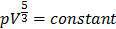 Applications And Skills:
Describing the second law of thermodynamics in Clausius form, Kelvin form and as a consequence of entropy 
Describing examples of processes in terms of entropy change 
Solving problems involving entropy changes
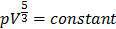 Applications And Skills:
Sketching and interpreting cyclic processes 
Solving problems for adiabatic processes for monatomic gases using pV5/3 = constant
Solving problems involving thermal efficiency
Essential Idea:
The first law of thermodynamics relates the change in internal energy of a system to the energy transferred and the work done. The entropy of the universe tends to a maximum.
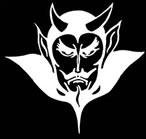 questions?
Homework
#29-37
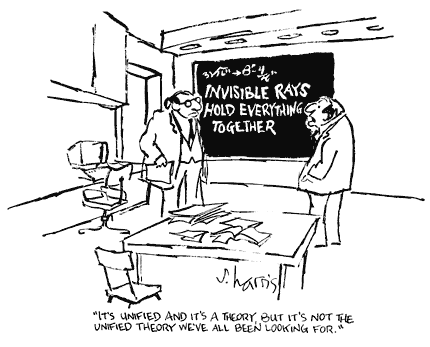 We Stopped Here on 2/8